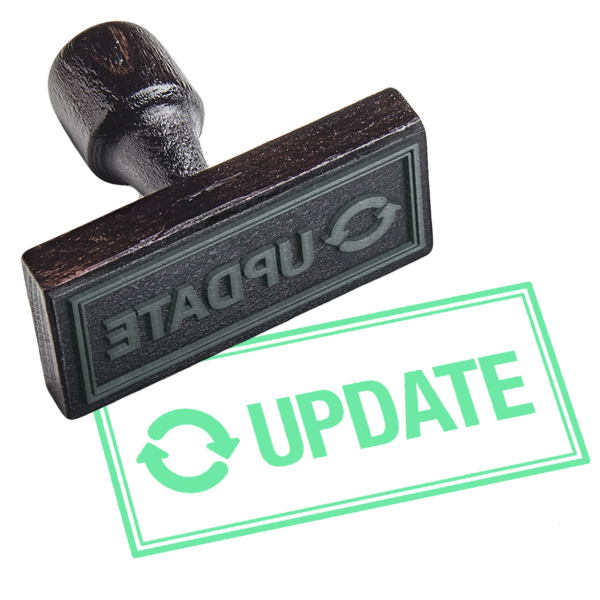 Update on:
Community Connectors
Carers support 9th November 2023
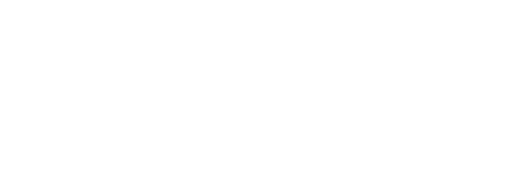 Background
Community Connector role is based on feedback from residents.
People wanted to know where they could find help in the community in a timely way.

We are working  with Slough Council for Voluntary Service (SCVS) to develop how the  service works.

As a new service we are constantly reviewing to understand what is working well and what needs changing
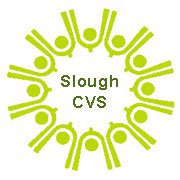 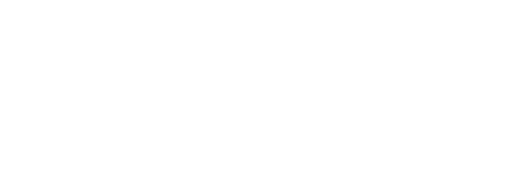 Changes
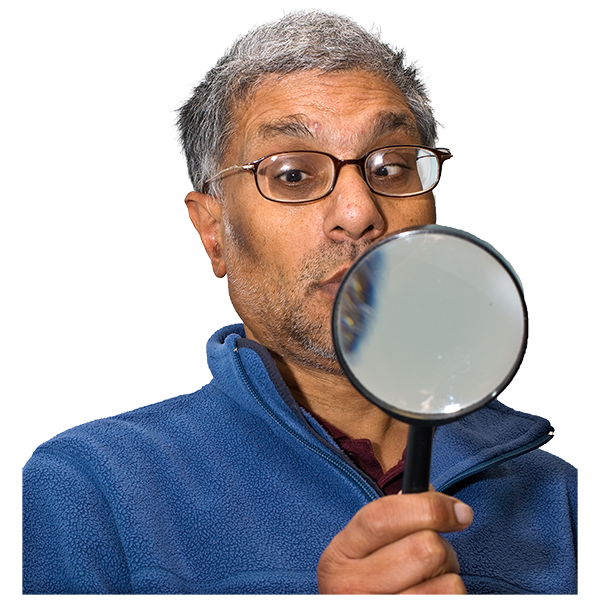 Calls coming into SBC’s customer care team would be part of the ‘Front Door’ approach. 
This meant that callers could be transferred to Community Connectors for informal help in the community. 
Currently the numbers are  very low



We want to make sure that the Connectors are supporting as many people as possible so we are increasing the ways people  contacting Community Connectors
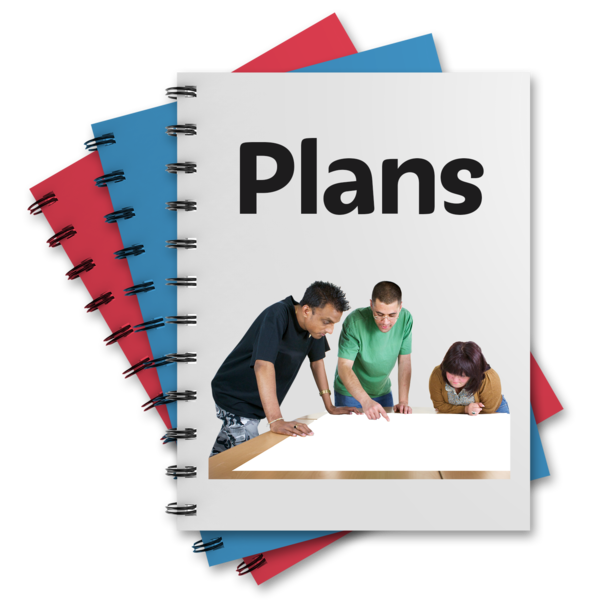 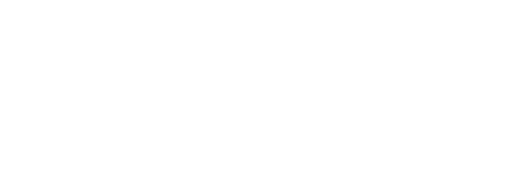 Changes
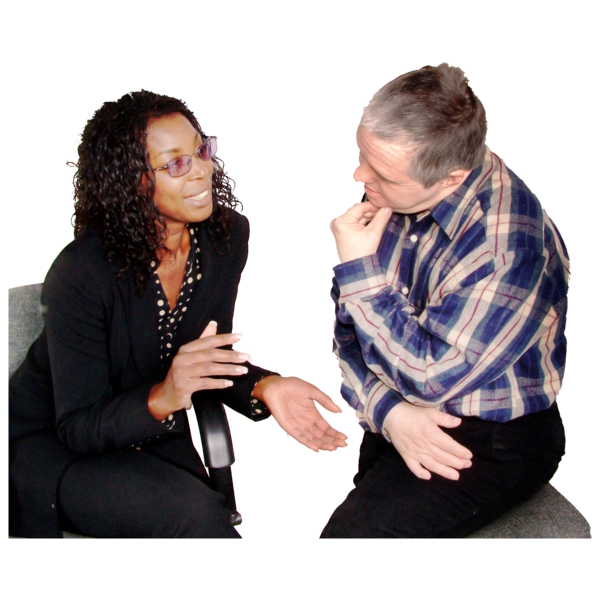 Members of the social work team can now refer people directly to Community Connectors. This means that the people they are already working with can link in with community support.
Being connected can help someone’s overall wellbeing and improve their quality of life.  The impacts will be measured to understand how helpful the support is.
The service is now being advertised through Slough’s many community groups. This will  allow more people to ask for help. This will support some people to stay healthy and well for longer. 

We need to keep looking at the numbers asking for help and why. We need to make sure the Community Connectors are able to respond to those in most need of support.
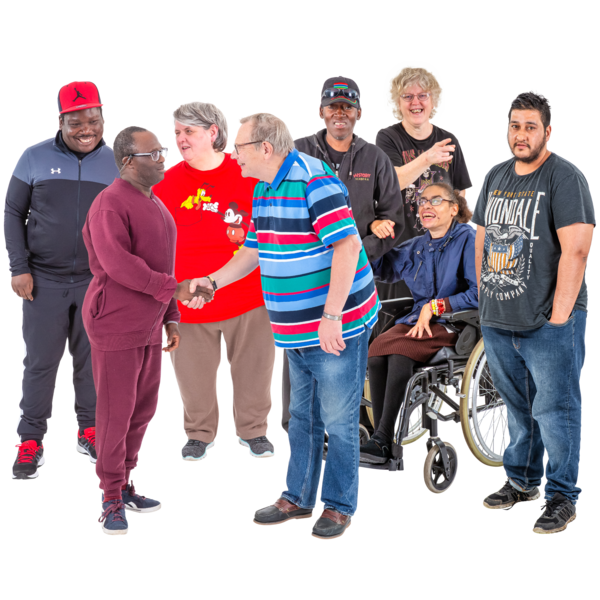 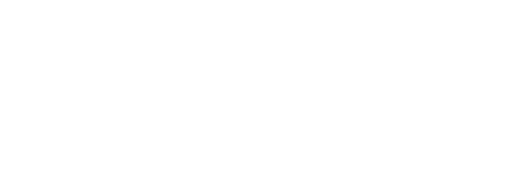 Progress
Highlights
Connected 56 residents to community engagement activities and provided essential information and advice
Successfully navigated initial challenges during project set up, ensuring efficient referral processes and remote operations
Utilised “Medically fit list” for Slough patients, ensuring pre-discharge support and connection to relevant community activities for 90% of referralsTop activities connected to
Welfare and Housing benefits advice – SBC and Citizens Advice Bureau
Slough Foodbank and Fuel Support, Help with Cost of living crisis
Befriending support schemes
Fitness and exercise sessions and social clubs
Art and Music classes
Counselling support
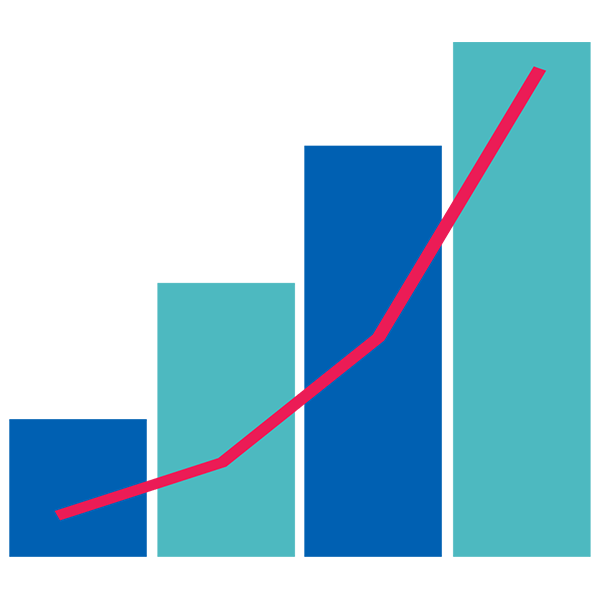 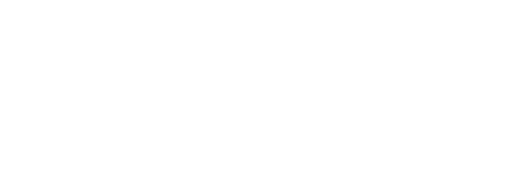 Any Questions?
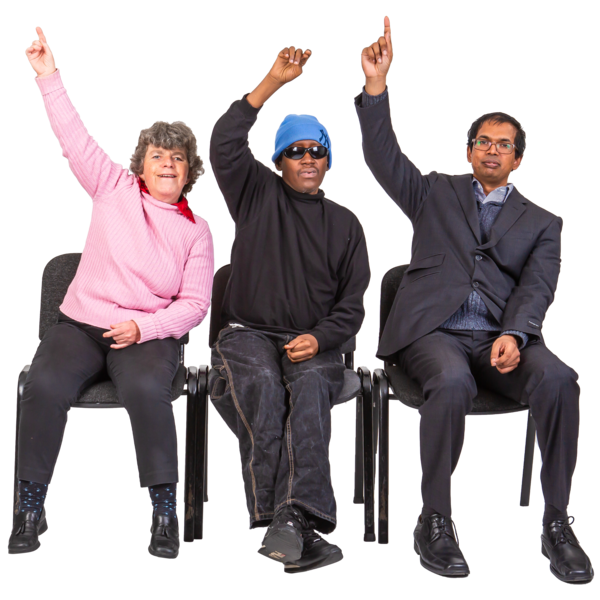 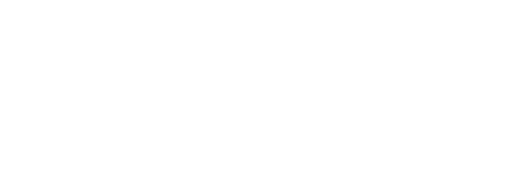 Carers support update
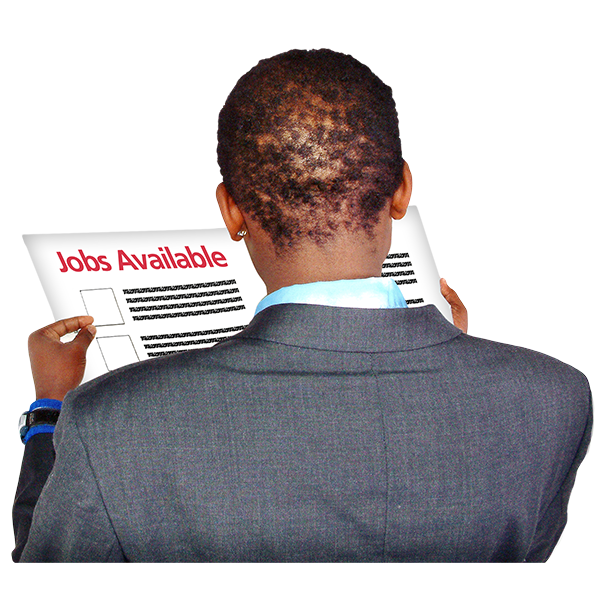 We advertised for the new Carers Support worker and have had over 100 applications!
Not everyone had the right experience of working with, or being a Carer.

We found 4 excellent candidates to interview. We did this with a  CPN member and the SpecialVoices Carers Lead , using a scoring sheet that matched skills and experience with the job requirements

We are interviewing candidates on Wednesday 15th November. They will have the opportunity to talk to members of the CPN before their interviews.
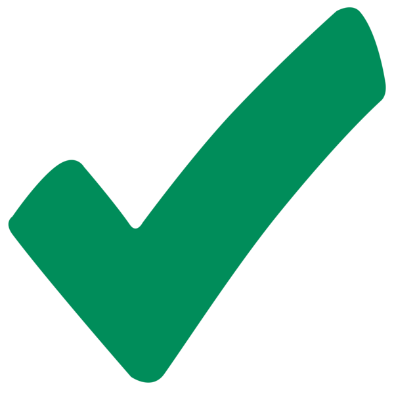 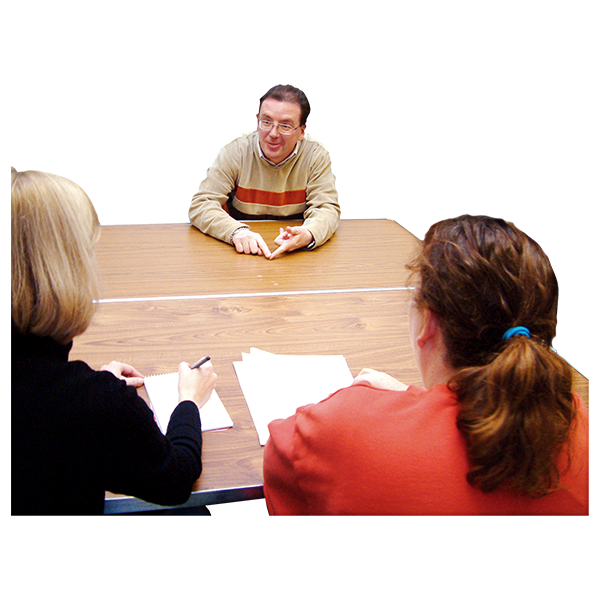 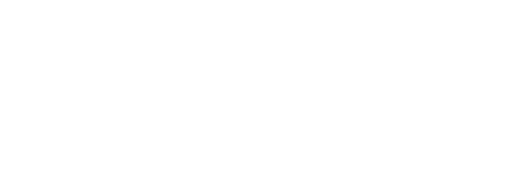